CyberOhio
Vital Cybersecurity Practices for County Treasurers
County Treasurers Association of Ohio 
2023 Fall Conference 
November 15th, 2023
2
CyberOhio Background
3
Why Cybersecurity Matters
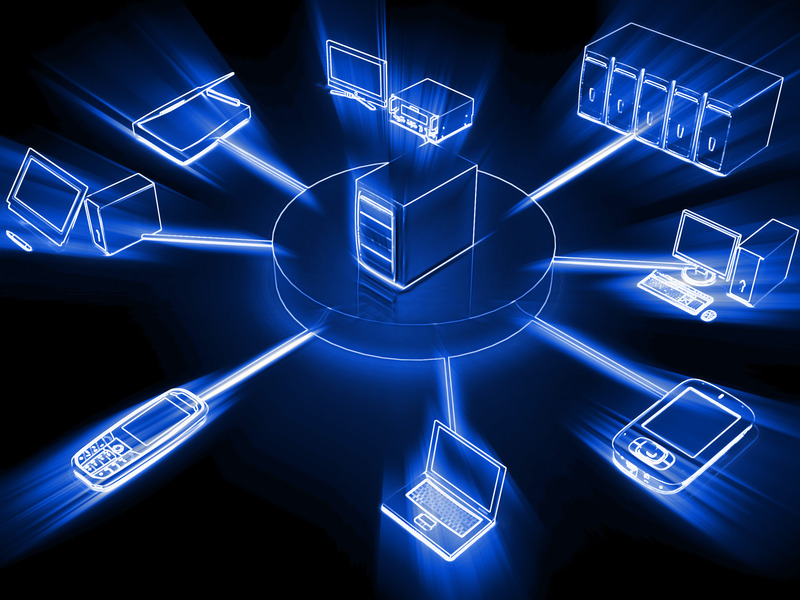 4
Four Missions Mapped to EO 2022-07D
Coordinate a “…unified approach among state agencies to guide the state’s cyber initiatives…”
Address cybersecurity workforce challenges
Support Ohio’s local government cybersecurity efforts
Engage the private sector in statewide efforts of cyber protection activities
Protect State systems and information
Protect the Base
Assist the Locals
Critical Infrastructure Cyber
Cyber
Workforce
Whole-of-State Approach
5
5
Whole-of-State Approach
CyberOhio aims to provide a “whole-of-state” approach by leveraging existing and new committees, partnerships, and working groups focused on maturing cybersecurity practices and incident response across the State of Ohio.  

When such groups – public, private, military, and educational experts – combine their experience and dedication, all Ohioans benefit from the resulting state-wide advances in cybersecurity practices, education, and workforce development.
6
Current Ohio Comprehensive Cybersecurity Plan Goals
7
Local Government Cyber Grants
The Infrastructure Investment and Jobs Act (IIJA)  included provisions for SLCGP (State and Local Cybersecurity Grant Program) to address cyber risks and threats to the information systems of state, local, or tribal governments.  State of Ohio is matching with over $10 million in-kind contributions.
Round 1: $5 million 
Creates the  Ohio Persistent Cyber Improvement Program. This program routes local governments through 3 phases of cybersecurity uplift.
Round 2: $10 million
Creates a cybersecurity grant program, helping local governments purchase cybersecurity software, transition to a Dot Gov, and receive intelligence and response from a Cyber Fusion Center. Round 2 builds on round 1 by giving locals the tools they need to continue the improvement gained through  the Persistent Cyber Improvement Program.
8
[Speaker Notes: Talk about a case study.]
Best Practices & Action Plan
9
CyberOho: Resources Are Available
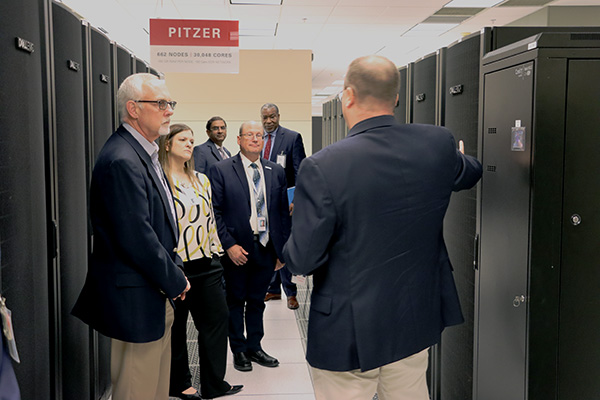 10
CyberOhio
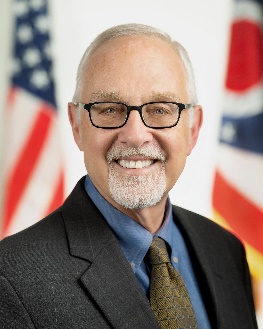 Kirk Herath
Cybersecurity Strategic Advisor to Governor Mike DeWine 
Chair, CyberOhio
Kirk Herath is Governor Mike DeWine and Lt. Governor Jon Husted’s Cybersecurity Strategic Advisor and Chairman of CyberOhio, the State of Ohio’s Cybersecurity Advisory Board. 
His role spans coordinating and enhancing the State of Ohio’s cybersecurity capabilities, working with local governments to prepare and remediate cyber attacks, and helping to build a modern cyber workforce.
He retired as Vice President, Associate General Counsel, and Chief Privacy Officer for Nationwide after 32 years.  
Kirk is Past President and past board member of the International Association of Privacy Professionals, and he served on the U.S. Department of Homeland Security’s Data Privacy and Integrity Advisory Committee from 2005 to 2011. Kirk is admitted to the Ohio Bar.
11